องค์การบริหารส่วนจังหวัด
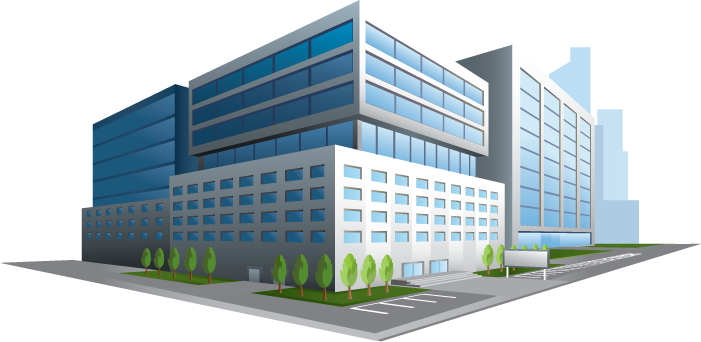 คำบรรยาย
ความหมาย/ความเป็นมา
โครงสร้างองค์การบริหารส่วนจังหวัด
อำนาจหน้าที่ขององค์การบริหารส่วนจังหวัด
การบริหารการคลังขององค์การบริหารส่วนจังหวัด
การกำกับดูแลองค์การบริหารส่วนจังหวัด
บทสรุป
ความหมาย/ความเป็นมา
การจัดรูปแบบขององค์การบริหารส่วนจังหวัด วิวัฒนาการจากสภาจังหวัดตั้งแต่ปี พ.ศ. 2476 ตามความในพระราชบัญญัติจัดระเบียบเทศบาล พ.ศ. 2476 ฐานะของสภาจังหวัด ขณะนั้นมีลักษณะเป็นองค์กรแทนประชาชนทำหน้าที่ให้คำปรึกษาหารือแนะนำแก่คณะกรรมการจังหวัดยังมิได้มีฐานะเป็นนิติบุคคลที่แยกต่างหากจากราชการบริหารส่วนภูมิภาคหรือเป็นหน่วยงานการปกครองส่วนท้องถิ่นตามกฎหมาย
   ต่อมาในปี พ.ศ. 2481 ได้มีการตราพระราชบัญญัติสภาจังหวัด พ.ศ. 2481 ขึ้น โดยมีความประสงค์ที่จะแยกกฎหมายที่เกี่ยวกับสภาจังหวัดไว้โดยเฉพาะสำหรับสาระสำคัญของพระราชบัญญัติฯนั้น ยังมิได้มีการเปลี่ยนแปลงฐานะและบทบาทของสภาจังหวัดไปจากเดิม กล่าวคือ สภาจังหวัดยังคงทำหน้าที่เป็นสภาที่ปรึกษาของคณะกรรมการจังหวัดเท่านั้น
   จนกระทั่งได้มีการประกาศใช้พระราชบัญญัติระเบียบบริหารราชการแผ่นดิน พ.ศ. 2495 ซึ่งกำหนดให้ผู้ว่าราชการจังหวัดเป็นหัวหน้าปกครองบังคับบัญชาข้าราชการ และรับผิดชอบบริหารราชการส่วนจังหวัดของกระทรวง ทบวง กรมต่าง ๆ โดยตรงแทนคณะกรรมการจังหวัดเดิม
ความหมาย/ความเป็นมา
ทั้งนี้ มีแนวความคิดที่จะปรับปรุงบทบาทของสภาจังหวัดให้มีประสิทธิภาพและให้ประชาชนมีส่วนร่วมในการปกครองตนเองมากยิ่งขึ้น ทำให้เกิด “องค์การบริหารส่วนจังหวัด” (อบจ.) ขึ้นตามพระราชบัญญัติระเบียบบริหารราชการส่วนจังหวัด พ.ศ. 2498 ในสมัยรัฐบาลจอมพล ป.พิบูลสงคราม กำหนดให้ อบจ. มีฐานะเป็นนิติบุคคลและแยกจากจังหวัดซึ่งเป็นราชการส่วนภูมิภาค และโครงสร้างและองค์ประกอบของ อบจ. ใช้มาจนถึง พ.ศ. 2540
ความหมายขององค์การบริหารส่วนจังหวัด
   องค์การบริหารส่วนจังหวัด (อบจ.) คือ องค์กรปกครองส่วนท้องถิ่นที่มีขนาดใหญ่ที่สุดของประเทศไทยมีจังหวัดละหนึ่งแห่ง ยกเว้นกรุงเทพมหานครซึ่งเป็นการปกครองส่วนท้องถิ่นรูปแบบพิเศษ องค์การบริหารส่วนจังหวัด มีเขตพื้นที่รับผิดชอบครอบคลุมทั้งจังหวัด จัดตั้งขึ้นเพื่อบริการสาธารณประโยชน์ในเขตจังหวัด ตลอดทั้งช่วยเหลือพัฒนางานของเทศบาลและองค์การบริหารส่วนตำบลรวมทั้งการประสานแผนพัฒนาท้องถิ่นเพื่อไม่ให้งานซ้ำซ้อน
โครงสร้างองค์การบริหารส่วนจังหวัด
โครงสร้างองค์การบริหารส่วนจังหวัด (อบจ.) ตาม พ.ร.บ. องค์การบริหารส่วนจังหวัด พ.ศ. 2540ซึ่งถือว่าเป็นกฎหมาย อบจ. ฉบับล่าสุดที่ใช้อยู่ในปัจจุบันโครสร้างและองค์ประกอบของ อบจ. ประกอบด้วย   ๑ สภาองค์การบริหารส่วนจังหวัด (ฝ่ายนิติบัญญัติ)
  ๒ นายกองค์การบริหารส่วนจังหวัด (ฝ่ายบริหาร)
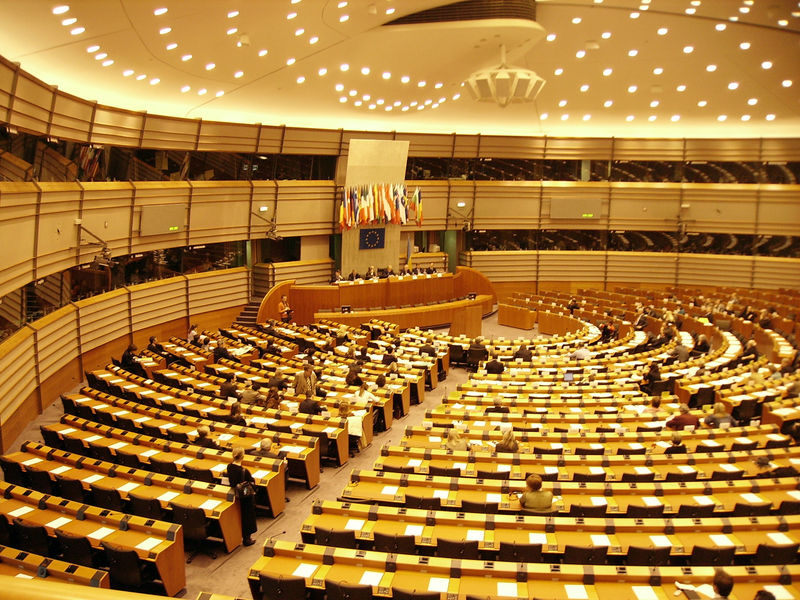 โครงสร้างองค์การบริหารส่วนจังหวัด
สภาองค์การบริหารส่วนจังหวัดในจังหวัดหนึ่งให้มีสภาองค์การบริหารส่วนจังหวัดอันประกอบด้วยสมาชิกซึ่งราษฎรเลือกตั้งขึ้นตามกฎหมายว่าด้วยการเลือกตั้งสมาชิกสภาจังหวัด สำหรับจำนวนสมาชิกสภาองค์การบริหารส่วนจังหวัดให้ถือเกณฑ์ตามจำนวนราษฎรแต่ละจังหวัดตามหลักฐานทะเบียนราษฎรที่ประกาศในปีสุดท้ายก่อนปีที่มีการเลือกตั้ง ดังนี้
   (ก) จังหวัดใดมีราษฎรไม่เกิน 500,000 คน มีสมาชิกได้ 24 คน
   (ข) จังหวัดใดมีราษฎรเกินกว่า 500,000 คน แต่ไม่เกิน 1,000,000 คน มีสมาชิกได้ 30 คน
   (ค) จังหวัดใดมีราษฎรเกินกว่า 1,000,000 คน แต่ไม่เกิน 1,500,000 คน มีสมาชิกได้ 36 คน
   (ง) จังหวัดใดมีราษฎรเกินกว่า 1,500,000 คน แต่ไม่เกิน 2,000,000 คน มีสมาชิกได้ 42 คน
   (จ) จังหวัดใดมีราษฎรเกิน 2,000,000 คนขึ้นไป มีสมาชิกได้ 48 คน สมาชิกสภาองค์การบริหารส่วนจังหวัดอยู่ในตำแหน่งได้คราวละ 4 ปี และให้สภาองค์การบริหารส่วนจังหวัดเลือกตั้งสมาชิกสภาเป็นประธานสภา1 คน และเป็นรองประธานสภา 2 คน
โครงสร้างองค์การบริหารส่วนจังหวัด
สมาชิกสภาองค์การบริหารส่วนจังหวัด ต้องมีคุณสมบัติและไม่มีลักษณะต้องห้าม ดังนี้
1. ต้องมีอายุไม่ต่ำกว่า 25 ปีนับถึงวันเลือกตั้ง
2. ต้องมีคุณสมบัติและไม่มีลักษณะต้องห้ามตามกฎหมายว่าด้วยการเลือกตั้งสมาชิกสภาท้องถิ่นและผู้บริหาร   
   ท้องถิ่น
3. ต้องไม่พ้นจากตำแหน่งสมาชิกสภาท้องถิ่น คณะผู้บริหารท้องถิ่นหรือผู้บริหารท้องถิ่น รองผู้บริหารท้องถิ่น 
   เลขานุการหรือที่ปรึกษาผู้บริหารท้องถิ่น เพราะเหตุมีส่วนได้เสียไม่ว่าทางตรงหรือทางอ้อมในสัญญาหรือ  
   กิจการที่กระทำกับองค์การปกครองส่วนท้องถิ่นยังไม่ถึงห้าปีนับถึงวันสมัครรับเลือกตั้ง
โครงสร้างองค์การบริหารส่วนจังหวัด
สมาชิกสภาองค์การบริหารส่วนจังหวัด สิ้นสมาชิกภาพลงเมื่อมีเหตุ ดังต่อไปนี้
1. ถึงคราวออกตามอายุของสภาองค์การบริหารส่วนจังหวัด หรือมีการยุบสภาองค์การบริหารส่วนจังหวัด
2. ตาย
3. ลาออก โดยยื่นหนังสือลาออกต่อผู้ว่าราชการจังหวัด
4. ขาดประชุมสภาองค์การบริหารส่วนจังหวัดสามครั้งติดต่อกันโดยไม่มีเหตุอันสมควร
5. เป็นผู้มีส่วนได้เสียไม่ว่าทางตรงหรือทางอ้อมในสัญญาที่องค์การบริหารส่วนจังหวัดนั้นเป็นคู่สัญญาหรือในกิจการที่กระทำให้แก่องค์การบริหารส่วนจังหวัดนั้น หรือที่องค์การบริหารส่วนจังหวัดนั้นจะกระทำ
6. ขาดคุณสมบัติหรือมีลักษณะต้องห้ามตามมาตรา ๙ วรรคสอง
โครงสร้างองค์การบริหารส่วนจังหวัด
สมาชิกสภาองค์การบริหารส่วนจังหวัด สิ้นสมาชิกภาพลงเมื่อมีเหตุ ดังต่อไปนี้
7. สภาองค์การบริหารส่วนจังหวัดมีมติให้พ้นจากตำแหน่งโดยเห็นว่ามีความประพฤติในทางที่จะนำมาซึ่งความเสื่อมเสียหรือก่อความไม่สงบเรียบร้อยแก่องค์การบริหารส่วนจังหวัดหรือกระทำการอันเสื่อมเสียประโยชน์ของสภาองค์การบริหารส่วนจังหวัด โดยมีสมาชิกสภาองค์การบริหารส่วนจังหวัดจำนวนไม่น้อยกว่าหนึ่งในสามของจำนวนสมาชิกสภาองค์การบริหารส่วนจังหวัดทั้งหมดเท่าที่มีอยู่เข้าชื่อเสนอให้สภาองค์การบริหารส่วนจังหวัดพิจารณา และมติดังกล่าวต้องมีคะแนนเสียงไม่น้อยกว่าสามในสี่ของจำนวนสมาชิกสภาองค์การบริหารส่วนจังหวัดทั้งหมดเท่าที่มีอยู่ ทั้งนี้ ให้สมาชิกภาพสิ้นสุดลงนับแต่วันที่สภาองค์การบริหารส่วนจังหวัดมีมติ
8. ราษฎรผู้มีสิทธิเลือกตั้งในเขตองค์การบริหารส่วนจังหวัดจำนวนไม่น้อยกว่าสามในสี่ของจำนวนผู้มีสิทธิเลือกตั้งที่มาลงคะแนนเสียงเห็นว่าสมาชิกสภาองค์การบริหารส่วนจังหวัดผู้ใดไม่สมควรดำรงตำแหน่งต่อไปตามกฎหมายว่าด้วยการลงคะแนนเสียงเพื่อถอดถอนสมาชิกสภาท้องถิ่นหรือผู้บริหารท้องถิ่น
โครงสร้างองค์การบริหารส่วนจังหวัด
นายกองค์การบริหารส่วนจังหวัดมาจากการเลือกตั้งของประชาชนในเขตจังหวัดโดยตรง โดยจะต้องมีคุณสมบัติและไม่มีลักษณะต้องห้าม ดังต่อไปนี้
1. มีอายุไม่ต่ำกว่าสามสิบปีบริบูรณ์ในวันเลือกตั้ง
2. สำเร็จการศึกษาไม่ต่ำกว่าปริญญาตรีหรือเทียบเท่า หรือเคยเป็นสมาชิกสภาจังหวัด สมาชิกสภาองค์การ 
   บริหารส่วนจังหวัด ผู้บริหารท้องถิ่น หรือสมาชิกรัฐสภา
3. ไม่เป็นผู้ที่พ้นจากตำแหน่งสมาชิกสภาท้องถิ่น คณะผู้บริหารท้องถิ่นหรือผู้บริหารท้องถิ่น รองผู้บริหาร
   ท้องถิ่น เลขานุการหรือที่ปรึกษาผู้บริหารท้องถิ่น เพราะเหตุมีส่วนได้เสียไม่ว่าทางตรงหรือทางอ้อมในสัญญา
   หรือกิจการที่กระทำกับองค์กรปกครองส่วนท้องถิ่น ยังไม่ถึงห้าปีนับถึงวันสมัครรับเลือกตั้ง
โครงสร้างองค์การบริหารส่วนจังหวัด
นายกองค์การบริหารส่วนจังหวัดมีอำนาจหน้าที่ ดังต่อไปนี้
1. กำหนดนโยบายโดยไม่ขัดต่อกฎหมาย และรับผิดชอบในการบริหารราชการขององค์การบริหารส่วนจังหวัด
   ให้เป็นไปตามกฎหมาย ระเบียบ ข้อบังคับ ข้อบัญญัติ และนโยบาย
2. สั่ง อนุญาต และอนุมัติเกี่ยวกับราชการขององค์การบริหารส่วนจังหวัด
3. แต่งตั้งและถอดถอนรองนายกองค์การบริหารส่วนจังหวัด เลขานุการนายกองค์การบริหารส่วนจังหวัด และที่
   ปรึกษานายกองค์การบริหารส่วนจังหวัด
4. วางระเบียบเพื่อให้งานขององค์การบริหารส่วนจังหวัดเป็นไปด้วยความเรียบร้อย
5. รักษาการให้เป็นไปตามข้อบัญญัติองค์การบริหารส่วนจังหวัด
6. ปฏิบัติหน้าที่อื่นตามที่บัญญัติไว้ในพระราชบัญญัตินี้และกฎหมายอื่น
โครงสร้างองค์การบริหารส่วนจังหวัด
นายกองค์การบริหารส่วนจังหวัดพ้นจากตำแหน่ง ด้วยเหตุดังต่อไปนี้
1. ถึงคราวออกตามวาระ
2. ตาย
3. ลาออก โดยยื่นหนังสือลาออกต่อผู้ว่าราชการจังหวัด
4. ขาดคุณสมบัติหรือมีลักษณะต้องห้ามตามมาตรา 35/1
5. กระทำการฝ่าฝืนมาตรา 44/3 (1) หรือ (2)
6. รัฐมนตรีสั่งให้พ้นจากตำแหน่งตามมาตรา 44/3 (3) มาตรา 55 วรรคห้า หรือมาตรา 79
7. ถูกจำคุกโดยคำพิพากษาถึงที่สุดให้จำคุก
โครงสร้างองค์การบริหารส่วนจังหวัด
นายกองค์การบริหารส่วนจังหวัดพ้นจากตำแหน่ง ด้วยเหตุดังต่อไปนี้
8. ราษฎรผู้มีสิทธิเลือกตั้งในเขตองค์การบริหารส่วนจังหวัดมีจำนวนไม่น้อยกว่าสามในสี่ของจำนวนผู้มีสิทธิ 
   เลือกตั้งที่มาลงคะแนนเสียงเห็นว่านายกองค์การบริหารส่วนจังหวัดไม่สมควรดำรงตำแหน่งต่อไปตาม 
   กฎหมายว่าด้วยการลงคะแนนเสียงเพื่อถอดถอนสมาชิกสภาท้องถิ่นหรือผู้บริหารท้องถิ่น
อำนาจหน้าที่ขององค์การบริหารส่วนจังหวัด
ตามพระราชบัญญัติองค์การบริหารส่วนจังหวัด พ.ศ. 2540 มาตรา 45 ได้กำหนดอำนาจหน้าที่ของ อบจ.ไว้ดังนี้
1. ตราข้อบัญญัติโดยไม่ขัดหรือแย้งต่อกฎหมาย
2. จัดทำแผนพัฒนาองค์การบริหารส่วนจังหวัด และประสานการจัดทำแผนพัฒนาจังหวัดตามระเบียบที่ 
   คณะรัฐมนตรีกำหนด
3. สนับสนุนสภาตำบลและราชการส่วนท้องถิ่นอื่นในการพัฒนาท้องถิ่น
4. ประสานและให้ความร่วมมือในการปฏิบัติหน้าที่ของสภาตำบลและราชการส่วนท้องถิ่นอื่น
5. แบ่งสรรเงินซึ่งตามกฎหมายจะต้องแบ่งให้แก่สภาตำบลและราชการส่วนท้องถิ่น
6. อำนาจหน้าที่ของจังหวัดตาม พ.ร.บ. ระเบียบบริหารราชการส่วนจังหวัด พ.ศ. 2498 เฉพาะภายในเขตสภาตำบล
7. คุ้มครอง ดูแล และบำรุงรักษาทรัพยากรธรรมชาติและสิ่งแวดล้อม
อำนาจหน้าที่ขององค์การบริหารส่วนจังหวัด
ตามพระราชบัญญัติองค์การบริหารส่วนจังหวัด พ.ศ. 2540 มาตรา 45 ได้กำหนดอำนาจหน้าที่ของ อบจ.ไว้ดังนี้
7 ทวิ บำรุงรักษาศิลปะ จารีตประเพณี ภูมิปัญญาท้องถิ่น และวัฒนธรรมอันดีของท้องถิ่น
8. จัดทำกิจการใดๆ อันเป็นอำนาจหน้าที่ของราชการส่วนท้องถิ่นอื่นที่อยู่ในเขต อบจ. และกิจการนั้นเป็นการสมควร
   ให้ราชการส่วนท้องถิ่นอื่นร่วมกันดำเนินการหรือให้ อบจ. จัดทำตามที่กำหนดในกฎกระทรวง
9. จัดทำกิจการอื่นๆ ที่กฎหมายกำหนดให้เป็นอำนาจหน้าที่ของ อบจ.
อำนาจหน้าที่ขององค์การบริหารส่วนจังหวัด
การเสนอข้อบัญญัติองค์การบริหารส่วนจังหวัด
ข้อบัญญัติองค์การบริหารส่วนจังหวัด แบ่งออกได้เป็น 2 ประเภท
   1. ข้อบัญญัติเพื่อปฏิบัติการให้เป็นไปตามอำนาจหน้าที่ขององค์การบริหารส่วนจังหวัด
   2. ข้อบัญญัติงบประมาณรายจ่ายประจำปี
ร่างข้อบัญญัติจะเสนอได้ก็แต่โดย
   1. นายกองค์การบริหารส่วนจังหวัด
   2. สมาชิกสภาองค์การบริหารส่วนจังหวัด หรือ
   3. ราษฎรผู้มีสิทธิเลือกตั้งในเขตองค์การบริหารส่วนจังหวัด
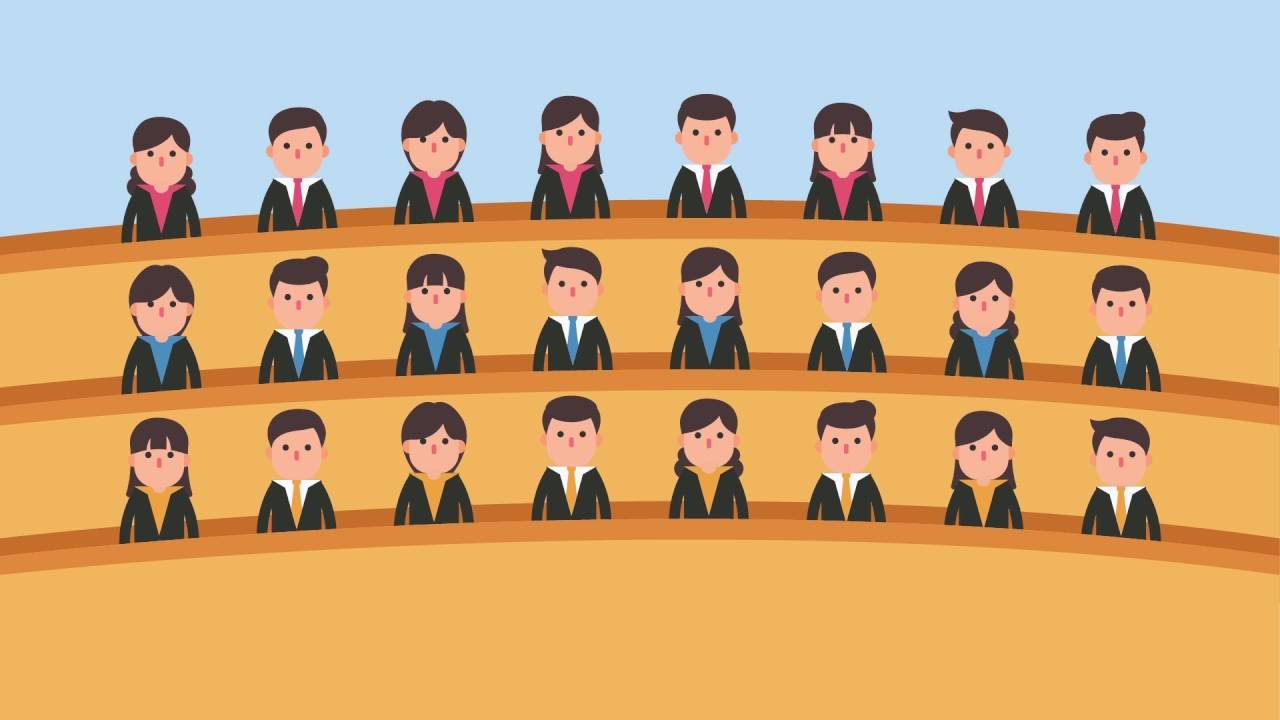 อำนาจหน้าที่ขององค์การบริหารส่วนจังหวัด
การเสนอข้อบัญญัติองค์การบริหารส่วนจังหวัด
1. ข้อบัญญัติเพื่อปฏิบัติการให้เป็นไปตามอำนาจหน้าที่ขององค์การบริหารส่วนจังหวัด มีขั้นตอนดังต่อไปนี้
กรณี ผวจ. พิจารณาไม่แล้วเสร็จภายใน 15 วัน ถือว่า ผวจ. เห็นชอบกับร่างข้อบัญญัตินั้น
สภามีมติเห็นชอบร่างข้อบัญญัติตามที่นายก/สมาชิกสภา/ราษฎร เสนอ แล้วแต่กรณี
ประธานสภาเสนอร่างข้อบัญญัตินั้นให้ ผวจ. พิจารณา ภายใน 7 วันนับแต่วันที่สภาให้ความเห็นชอบ
ผวจ. พิจารณาภายใน 15 วันนับแต่ได้รับร่างข้อบัญญัติ และส่งร่างคืนประธานสภา
กรณี ผวจ. พิจารณาให้ความเห็นชอบกับร่างข้อบัญญัติดังกล่าว ให้ส่งร่างข้อบัญญัติให้นายก อบจ. ลงนามใช้บังคับต่อไป
ถ้าสภา อบจ. ไม่ยืนยันภายใน 30 วันนับแต่วันที่ได้รับร่างข้อบัญญัติหรือยืนยันร่างข้อบัญญัติเดิมด้วยคะแนนเสียงน้อยกว่าสองในสาม ให้ร่างฯ นั้นตกไป
กรณี ผวจ. ไม่เห็นชอบกับร่างข้อบัญญัติดังกล่าว ให้ส่งร่างข้อบัญญัติดังกล่าวให้สภา อบจ. พิจารณาใหม่
ถ้าสภา อบจ. มีมติยืนยันตามร่างข้อบัญญัติเดิมด้วยคะแนนเสียงไม่น้อยกว่าสองในสามของจำนวนสมาชิกสภา อบจ. ทั้งหมดเท่าที่มีอยู่ ให้ประธานสภา อบจ. ส่งร่างให้นายก อบจ. ลงนามใช้บังคับ และแจ้งให้ ผวจ. ทราบต่อไป
อำนาจหน้าที่ขององค์การบริหารส่วนจังหวัด
การเสนอข้อบัญญัติองค์การบริหารส่วนจังหวัด
1. ข้อบัญญัติเพื่อปฏิบัติการให้เป็นไปตามอำนาจหน้าที่ขององค์การบริหารส่วนจังหวัด มีขั้นตอนดังต่อไปนี้
กรณีผู้ว่าราชการจังหวัดเห็นด้วยกับสภา อบจ. ให้ส่งร่างข้อบัญญัตินั้นให้ นายก อบจ. และให้นายก อบจ. ลงนามภายใน 7 วันนับแต่วันที่ได้รับคืน /ถ้านายก อบจ. ไม่ลงนามภายในระยะเวลาให้ ผวจ.ลงนามและประกาศใช้บังคับต่อไป
ส่งร่างข้อบัญญัตินั้นให้ ผวจ. พิจารณา ภายใน 7 วันนับแต่วันที่สภาให้ความเห็นชอบ เพื่อให้ ผวจ. วินิจฉัย ชี้ขาด
สภามีมติเห็นชอบร่างข้อบัญญัติตามที่นายก/สมาชิกสภา/ราษฎร เสนอ แล้วแต่กรณี
กรณี นายก อบจ. ไม่เห็นด้วยกับร่างข้อบัญญัติที่ได้รับความเห็นชอบจากสภา อบจ. แล้ว
กรณี ผวจ. ไม่เห็นด้วยกับสภา อบจ. 
ให้ส่งร่างข้อบัญญัติคืนไปยังสภา อบจ. เพื่อพิจารณาใหม่ภายใน 30 วันนับแต่วันที่ได้รับร่างคืนมา ถ้าสภา อบจ.ยังยืนยันให้ความเห็นชอบด้วยคะแนนเสียงไม่น้อยกว่าสองในสามของจำนวนสมาชิกเท่าที่มีอยู่ให้ดำเนินการประกาศร่างข้อบัญญัตินั้นใช้บังคับต่อไป
อำนาจหน้าที่ขององค์การบริหารส่วนจังหวัด
การเสนอข้อบัญญัติองค์การบริหารส่วนจังหวัด
2. ข้อบัญญัติงบประมาณรายจ่ายประจำปี/งบประมาณรายจ่ายเพิ่มเติม มีขั้นตอนดังต่อไปนี้
กรณี ผวจ. พิจารณาไม่แล้วเสร็จภายใน 15 วัน ถือว่า ผวจ. เห็นชอบกับร่างข้อบัญญัตินั้น
สภามีมติเห็นชอบร่างข้อบัญญัติตามที่นายก/สมาชิกสภา/ราษฎร เสนอ แล้วแต่กรณี
ประธานสภาเสนอร่างข้อบัญญัตินั้นให้ ผวจ. พิจารณา ภายใน 7 วันนับแต่วันที่สภาให้ความเห็นชอบ
ผวจ. พิจารณาภายใน 15 วันนับแต่ได้รับร่างข้อบัญญัติ และส่งร่างคืนประธานสภา
กรณี ผวจ. พิจารณาให้ความเห็นชอบกับร่างข้อบัญญัติดังกล่าว ให้ส่งร่างข้อบัญญัติให้นายก อบจ. ลงนามใช้บังคับต่อไป
ถ้าสภา อบจ. ไม่ยืนยันภายใน 30 วันนับแต่วันที่ได้รับร่างข้อบัญญัติหรือยืนยันร่างข้อบัญญัติเดิมด้วยคะแนนเสียงน้อยกว่าสองในสาม ให้ร่างฯ นั้นตกไป
กรณี ผวจ. ไม่เห็นชอบกับร่างข้อบัญญัติดังกล่าว ให้ส่งร่างข้อบัญญัติดังกล่าวให้สภา อบจ. พิจารณาใหม่
ถ้าสภา อบจ. มีมติยืนยันตามร่างข้อบัญญัติเดิมด้วยคะแนนเสียงไม่น้อยกว่าสองในสามของจำนวนสมาชิกสภา อบจ. ทั้งหมดเท่าที่มีอยู่ ให้ประธานสภา อบจ. ส่งร่างให้นายก อบจ. ลงนามใช้บังคับ และแจ้งให้ ผวจ. ทราบต่อไป
อำนาจหน้าที่ขององค์การบริหารส่วนจังหวัด
การเสนอข้อบัญญัติองค์การบริหารส่วนจังหวัด
2. ข้อบัญญัติงบประมาณรายจ่ายประจำปี/งบประมาณรายจ่ายเพิ่มเติม มีขั้นตอนดังต่อไปนี้ (กรณีสภา อบจ. ไม่รับหลักการ)
ให้ ผวจ. ส่งร่างข้อบัญญัติที่ผ่านการพิจารณาของคณะกรรมการ ให้นายก อบจ. เสนอร่างข้อบัญญัติต่อสภา อบจ. ภายใน 7 วันนับแต่วันที่ได้รับร่างข้อบัญญัติจาก ผวจ.
กรณีสภา อบจ. ไม่รับหลักการร่างข้อบัญญัติงบประมาณรายจ่าย/เพิ่มเติม
ให้ ผวจ. ตั้งคณะกรรมการคณะหนึ่งประกอบด้วยกรรมการจำนวน 15 คน
สมาชิกสภา อบจ. จำนวน 7 คน
นายก อบจ. เสนอ จำนวน 7 คน
โดยกรรมการทั้ง 14 คนเลือกบุคคลภายนอกเป็นประธาน 1 คน
ให้คณะกรรมการพิจารณาร่างข้อบัญญัติให้แล้วเสร็จภายใน 15 วันนับแต่วันที่ได้ตั้งประธาน
กรณีนายก อบจ. เสนอร่างข้อบัญญัติต่อสภา อบจ. ให้สภา อบจ. พิจารณาร่างข้อบัญญัติแล้วเสร็จภายใน 30 วันนับแต่ได้รับร่างฯ
จากนายก อบจ.
หากสภา อบจ. พิจารณาไม่แล้วเสร็จภายในกำหนดหรือมีมติไม่เห็นชอบให้ตราข้อบัญญัติ ให้ร่างข้อบัญญัตินั้นตกไป และให้ใช้ข้อบัญญัติงบประมาณรายจ่ายในปีที่แล้วไปพลางก่อน ในกรณีนี้ให้ ผวจ. เสนอ รัฐมนตรีมีคำสั่งยุบสภา อบจ.
กรณี นายก อบจ. ไม่เสนอร่างข้อบัญญัตินั้นต่อ สภา อบจ. ภายในกำหนดระยะเวลา ให้ ผวจ. รายงานต่อรัฐมนตรีเพื่อสั่งให้ นายก อบจ. พ้นจากตำแหน่ง
การบริหารการคลังขององค์การบริหารส่วนจังหวัด
รายได้ของ อบจ. มาจากภาษีชนิดต่างๆ ที่ อบจ. เป็นผู้จัดเก็บเอง ได้แก่ ภาษีบำรุงท้องที่  ภาษี  โรงเรือนและที่ดิน ภาษีป้ายและค่าธรรมเนียมต่างๆ บางส่วนมาจากภาษีบางชนิดที่รัฐบาลเป็นผู้จัดเก็บเองแล้วจัดสรรให้ อบจ. ตัวอย่างของภาษีเหล่านี้ที่เรารู้จักดี ได้แก่ ภาษีมูลค่าเพิ่ม จัดเก็บโดยกรมสรรพากร ภาษีและค่าธรรมเนียมรถยนต์และล้อเลื่อน จัดเก็บโดยกรมการขนส่งทางบก ค่าภาคหลวงแร่และค่าภาคหลวงปิโตรเลียม โดยกรมทรัพยากรธรณี เป็นต้น และบางส่วนมาจากเงินอุดหนุนของรัฐบาล นอกจากนี้ พ.ร.บ. องค์การบริหารส่วนจังหวัด พ.ศ. 2540ยังกำหนดให้ อบจ. มีอำนาจออกข้อบัญญัติเพื่อเก็บภาษีดังต่อไปนี้
   1. ภาษีบำรุง อบจ. จากสถานค้าปลีกน้ำมันเบนซิน น้ำมันดีเซล และน้ำมันที่คล้ายกัน และก๊าซปิโตรเลียมไม่เกินลิตรละห้าสตางค์ ยาสูบไม่เกินมวนละห้าสตางค์
   2. ค่าธรรมเนียมบำรุง อบจ. จากผู้พักในโรงแรม ตามหลักเกณฑ์และอัตราที่กำหนดในกฎกระทรวง
   3. ภาษีอากรและค่าธรรมเนียมเพิ่มขึ้นจากภาษีธุรกิจเฉพาะตามประมวลรัษฎากร ค่าธรรมเนียม ใบอนุญาตขายสุราและใบอนุญาตเล่นการพนันไม่เกินร้อยละสิบ
การบริหารการคลังขององค์การบริหารส่วนจังหวัด
4. ภาษีมูลค่าเพิ่ม เพิ่มขึ้นจากอัตราที่เรียกเก็บตามประมวลรัษฎากร กรณีที่ประมวลรัษฎากรเก็บภาษีมูลค่าเพิ่มในอัตราร้อยละศูนย์ ให้ อบจ. เก็บในอัตราร้อยละศูนย์ กรณีที่ประมวลรัษฎากรเก็บในอัตราอื่น ให้ อบจ. เก็บหนึ่งในเก้าของอัตราภาษีมูลค่าเพิ่มที่เรียกเก็บตามประมวลรัษฎากร
   5. ค่าธรรมเนียมใดๆ จากผู้ใช้หรือได้รับประโยชน์จากบริการสาธารณะที่ อบจ. จัดให้มีขึ้นตามระเบียบที่กระทรวงมหาดไทยกำหนดเมื่อ อบจ. มีรายได้ก็จำเป็นต้องกำหนดแนวทางในการใช้จ่ายซึ่งในระดับประเทศการบริหารงบประมาณแผ่นดินจะกระทำโดยร่างพระราชบัญญัติงบประมาณรายจ่ายประจำปี ร่าง พ.ร.บ.งบประมาณรายจ่ายประจำปีนี้จะต้องได้รับความเห็นชอบจากสภาก่อน รัฐบาลจึงจะนำงบประมาณไปใช้จ่ายในการบริหารประเทศได้ การบริหารงบประมาณของ อบจ. ก็ใช้หลักการเดียวกัน กล่าวคือ ฝ่ายบริหารจะต้องจัดทำร่างข้อบัญญัติงบประมาณรายจ่ายประจำปี เพื่อให้สภาองค์การบริหารส่วนจังหวัดพิจารณาให้ความเห็นชอบก่อน ฝ่ายบริหารคือนายกองค์การบริหารส่วนจังหวัดจึงจะนำเงินงบประมาณไปใช้จ่ายได้
การบริหารการคลังขององค์การบริหารส่วนจังหวัด
องค์การบริหารส่วนจังหวัดอาจมีรายได้ ดังต่อไปนี้
1. ภาษีอากรตามที่มีกฎหมายบัญญัติไว้
2. ค่าธรรมเนียม ค่าใบอนุญาต และค่าปรับ ตามที่มีกฎหมายบัญญัติไว้
3. รายได้จากทรัพย์สินขององค์การบริหารส่วนจังหวัด
4. รายได้จากสาธารณูปโภคขององค์การบริหารส่วนจังหวัด
5. รายได้จากการพาณิชย์ขององค์การบริหารส่วนจังหวัด
6. พันธบัตรหรือเงินกู้ตามที่มีกฎหมายบัญญัติไว้
7. เงินกู้จากกระทรวง ทบวง กรม องค์การ หรือนิติบุคคลต่างๆ ซึ่งได้รับความเห็นชอบจากรัฐมนตรี
8. เงินอุดหนุนหรือรายได้อื่นตามที่รัฐบาลหรือหน่วยงานของรัฐจัดสรรให้
9. เงินและทรัพย์สินอย่างอื่นที่มีผู้อุทิศให้
10. รายได้อื่นตามที่มีกฎหมายบัญญัติให้เป็นขององค์การบริหารส่วนจังหวัด
การบริหารการคลังขององค์การบริหารส่วนจังหวัด
องค์การบริหารส่วนจังหวัดอาจมีรายจ่าย ดังต่อไปนี้
1. เงินเดือน
2. ค่าจ้าง
3. เงินตอบแทนอื่นๆ
4. ค่าใช้สอย
5. ค่าวัสดุ
6. ค่าครุภัณฑ์
7. ค่าที่ดิน สิ่งก่อสร้าง และทรัพย์สินอื่นๆ
8. เงินอุดหนุน
9. รายจ่ายอื่นใดตามที่มีข้อผูกพัน หรือตามที่มีกฎหมายหรือระเบียบของกระทรวงมหาดไทยกำหนดไว้
การกำกับดูแลองค์การบริหารส่วนจังหวัด
เนื่องจากองค์การบริหารส่วนจังหวัดเป็นราชการบริหารส่วนท้องถิ่นรูปแบบหนึ่ง และเป็นส่วนหนึ่งของระเบียบบริหารราชการแผ่นดิน ตามหลักการการกระจายอำนาจโดยรัฐบาลกลาง ที่มุ่งกระจายอำนาจให้องค์กรปกครองส่วนท้องถิ่น ซึ่งมีผู้บริหารมาจากเลือกตั้งของประชาชนในพื้นที่หรือโดยความเห็นชอบของสภาท้องถิ่น และดำเนินการบริหารงานพัฒนาท้องถิ่นภายใต้การกำกับดูแลของรัฐบาลผ่านทางจังหวัด การควบคุมกำกับดูแลจึงต้องกระทำเท่าที่จำเป็น ตามบทบัญญัติของรัฐธรรมนูญแห่งราชอาณาจักรไทย และตามพระราชบัญญัติองค์การบริหารส่วนจังหวัด พ.ศ. 2540 กำหนด คือ
   1. ระดับกระทรวง โดยรัฐมนตรีว่าการกระทรวงมหาดไทย มีอำนาจกำกับดูแลการปฏิบัติราชการขององค์การบริหารส่วนจังหวัด เพื่อปฏิบัติให้เป็นไปตามกฎหมาย กฎระเบียบ ข้อบังคับของทางราชการ หากมีการฝ่าฝืนหรือไม่ปฏิบัติให้เป็นไปตามกฎหมาย กฎระเบียบ ข้อบังคับของราชการ ผู้ว่าราชการจังหวัดจะรายงานรัฐมนตรีว่าการกระทรวงมหาดไทยเพื่อวินิจฉัยสั่งการในเรื่องต่างๆ ที่ได้รับรายงานมา เช่น วินิจฉัยเกี่ยวกับการยับยั้งการปฏิบัติการขององค์การบริหารส่วนจังหวัด การเพิกถอนมติของสภาองค์การบริหารส่วนจังหวัด โดยผู้ว่าราชการจังหวัดการสั่งให้นายกองค์การบริหารส่วนจังหวัดพ้นจากตำแหน่ง การยุบสภาองค์การบริหารส่วนจังหวัด
การกำกับดูแลองค์การบริหารส่วนจังหวัด
2. ระดับจังหวัด โดยผู้ว่าราชการจังหวัดมีอำนาจกำกับดูแลการปฏิบัติราชการขององค์การบริหารส่วนจังหวัด นายกองค์การบริหารส่วนจังหวัด และรองนายกองค์การบริหารส่วนจังหวัด (ฝ่ายบริหาร) และสภาองค์การบริหารส่วนจังหวัด เพื่อปฏิบัติให้เป็นไปตามกฎหมาย กฎ ระเบียบข้อบังคับของทางราชการ นอกจากความสัมพันธ์ระหว่างรัฐกับองค์การบริหารส่วนจังหวัดเกี่ยวกับการกำกับดูแลตาม พระราชบัญญัติของกฎหมายดังกล่าวแล้วยังมีการกำกับดูแลของกระทรวงมหาดไทยและจังหวัด ตามระเบียบและหนังสือสั่งการที่ออกโดยอาศัยอำนาจตามกฎหมาย เช่น ระเบียบกระทรวงมหาดไทยว่าด้วยการวางแผนพัฒนาขององค์กรปกครองส่วนท้องถิ่น พ.ศ. 2541 ระเบียบกระทรวงมหาดไทยว่าด้วยวิธีการงบประมาณขององค์กรปกครองส่วนท้องถิ่น พ.ศ. 2541ระเบียบกระทรวงมหาดไทยว่าด้วยการพัสดุของหน่วยการบริหารราชการส่วนท้องถิ่น พ.ศ. 2535ระเบียบกระทรวงมหาดไทยว่าด้วยการรับเงิน การเบิกจ่ายเงิน การฝากเงิน การเก็บรักษาเงินและการตรวจเงินขององค์กรปกครองส่วนท้องถิ่น พ.ศ. 2541 ซึ่งสามารถแยกประเภทการกำกับดูแลองค์การบริหารส่วนจังหวัด ดังนี้
การกำกับดูแลองค์การบริหารส่วนจังหวัด
Ø การกำกับดูแลตามพระราชบัญญัติองค์การบริหารส่วนจังหวัด พ.ศ. 2540
Ø การกำกับดูแลเกี่ยวกับการบริหารงานบุคคลขององค์การบริหารส่วนท้องถิ่น
Ø การกำกับดูแลเกี่ยวกับแผนพัฒนาท้องถิ่น
Ø การกำกับดูแลเกี่ยวกับการพัฒนารายได้ท้องถิ่น
Ø การกำกับดูแลเกี่ยวกับการเงินการคลังและการงบประมาณท้องถิ่น
Ø  การกำกับดูแลเกี่ยวกับการตรวจสอบการคลังท้องถิ่น
บทสรุป
องค์การบริหารส่วนจังหวัดเป็นองค์กรปกครองส่วนท้องถิ่นขนาดใหญ่ โดยเป็นหน่วยงานที่ส่งเสริมสนับสนุนองค์กรปกครองส่วนท้องถิ่นอื่นและหน่วยงานต่างๆ ในเขตจังหวัดที่รับผิดชอบเป็นองค์กรแห่งการบริการสาธารณะเพื่อแก้ไขปัญหาและตอบสนองความต้องการของประชาชนอย่างถูกต้องและทั่วถึง อีกทั้งการดำเนินการเพื่อให้เป็นไปตามเจตนารมณ์ของรัฐธรรมนูญแห่งราชอาณาจักรไทยที่ได้บัญญัติเรื่องการปกครองท้องถิ่น ต้องเป็นไปตามเจตนารมณ์ของประชาชนเป็นสำคัญ